1 из 15
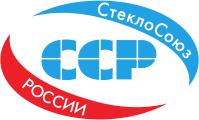 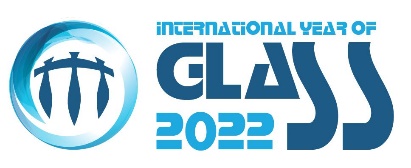 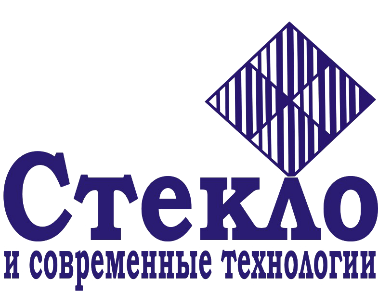 МЕЖДУНАРОДНЫЙ ОТРАСЛЕВОЙ ФОРУМ «Стекло и современные технологии - XXI»
17-18 ноября 2022 год
 г. Гусь-Хрустальный
2 из 15
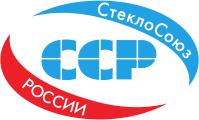 ТЕМА ДОКЛАДА:
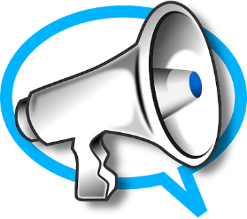 «Стратегическое направление и инструменты развития стекольной промышленности в современных условиях».
Гарантированное удовлетворение любых требований потребителей
Технологическая независимость
Гармоничное развитие потребления
Социальная стабильность и промышленное развитие субъектов
Наука для производства
Образование для производства
3 из 15
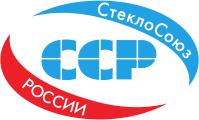 Принципы специализации
Несбалансированная поддержка внутри страны
	Итог: целый ряд территорий 	угнетается в своём развитии

Действует принцип «конкуренции» (выгоден холдингам)
   	Итог: стекольная промышленность         	многих регионов не развивается 	должным образом
Поддержка стекольных предприятий должна осуществляться на принципах научно обоснованной специализации и кооперации регионов (компаний).
4 из 15
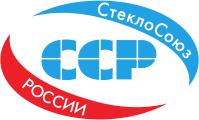 Распределение совокупного валового продукта по сегментам
5 из 15
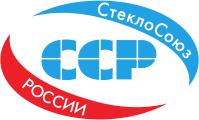 Развитие внутреннего спроса
НЕОБХОДИМО НАРАЩИВАТЬ СОБСТВЕННОЕ ПОТРЕБЛЕНИЕ И ПЕРЕРАБОТКУ
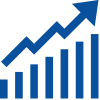 Развивать правовое поле

Развивать рекламу на потребление: пеностекло, кварцевое стекло, переработку, стеклянную тару, медицинское стекло, сортовую посуду, хрусталь, художественное стекло, машины и оборудование

 Внедрять новые технологии производства изделий из стекла

Разработать правила предоставления субсидий производителям стекла, сырья и оборудования

Стимулировать спрос населения
6 из 15
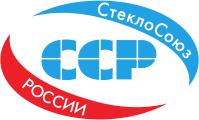 Усовершенствование программы господдержки путём внедрения механизмаГОСГАРАНТИЙ:*Ввиду доказанного бюджетного эффекта (налоговые поступления значительно больше субсидий)
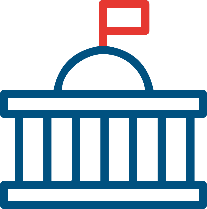 Госбанк по льготной ставке и под госгарантии предоставляет заводам кредитные средства в объёме реального спроса на стекло и изделия.

Заводы ритмично по графику отгружают стекло и изделия бюджетным и около бюджетным структурам со скидкой.

В конце года или в начале нового бюджетного периода Правительство предоставляет заводам субсидии для покрытия полученных кредитов.
7 из 15
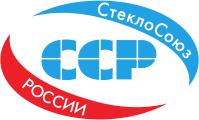 Развитие стекольной отрасли
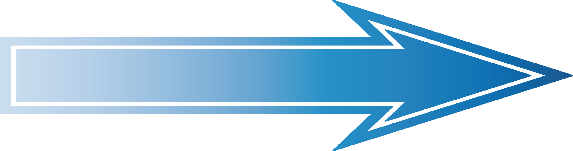 Технологическая независимость
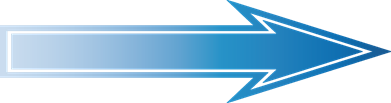 Развитие отечественной науки для производства стекла и изделий
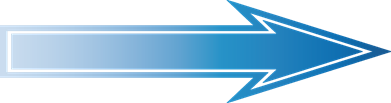 Совершенствование образовательных программ высших и средних учебных заведений для стекольной промышленности
Организация дополнительного и специального профессионального образования для специалистов предприятий стекольной отрасли
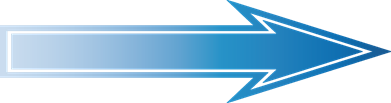 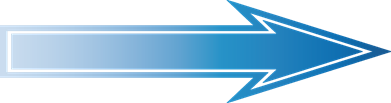 Создание необходимых условий отечественной науке для совершенствования технологических процессов производства новых видов стекла и изделий
Создание Научно-технического центра для взаимодействия НИИ, учебных заведений и промышленного производства
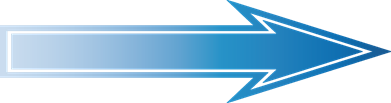 Создание общеотраслевого Экспертного Совета для координации взаимодействия науки, образования и производства
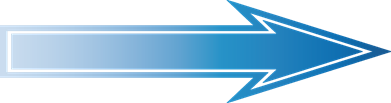 Взаимодействие Ассоциации «СтеклоСоюз» России с Правительством РФ, профильными министерствами, ведомствами, контролирующими органами РФ и иными органами власти
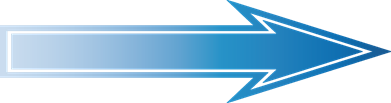 8 из 15
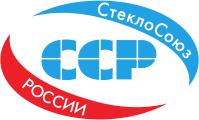 Технологическая независимость
ЭРА ЦИФРОВЫХ ТЕХНОЛОГИЙ
ТРЕБУЮТСЯ ИНВЕСТИЦИИ:
наука
программное обеспечение
новые технологии
подготовка производства
подготовка высококвалифицированных кадров
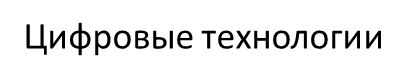 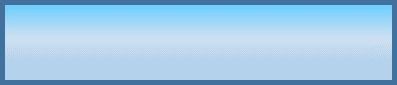 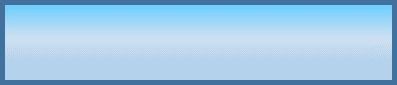 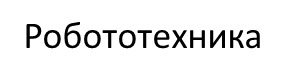 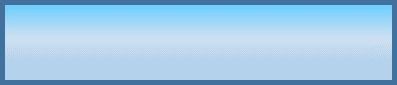 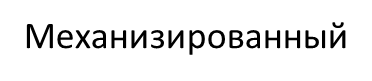 Организация плановых систем обучения:
дополнительное профессиональное обучение
специальное профессиональное обучение
9 из 15
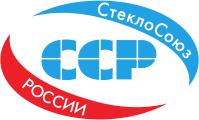 Система управления
 качеством по стандартам ISO
Бережливое производство
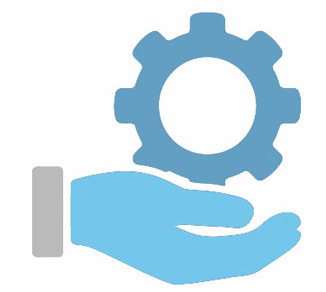 Система административного управления 
Базис
Отсутствие Системы административного управления на предприятии - 
сводит на нет экономический эффект, связанный с модернизацией производства.
10 из 15
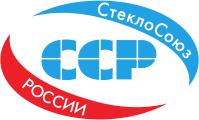 Развитие отечественной науки
НОВАЯ ОТРАСЛЕВАЯ НАУЧНО-ПРОМЫШЛЕННАЯ ПОЛИТИКА
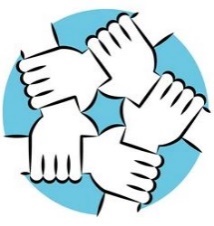 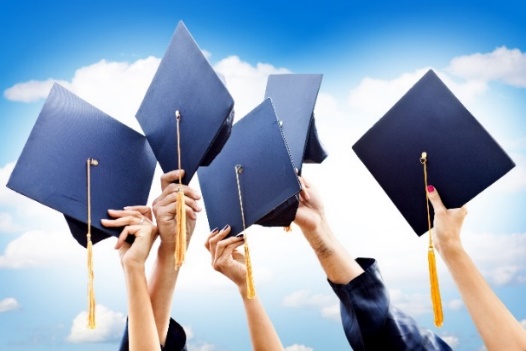 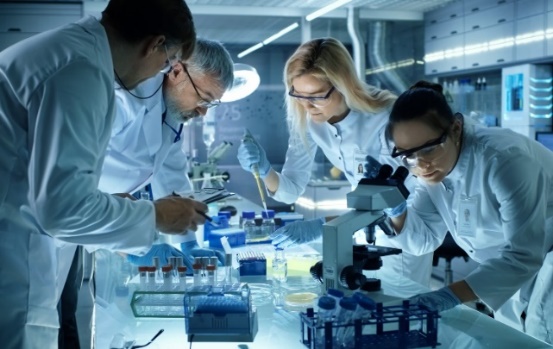 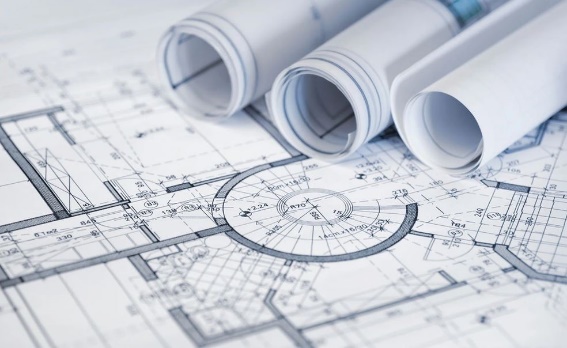 ОБРАЗОВАНИЕ
ИНЖЕНЕРИЯ
НАУКА
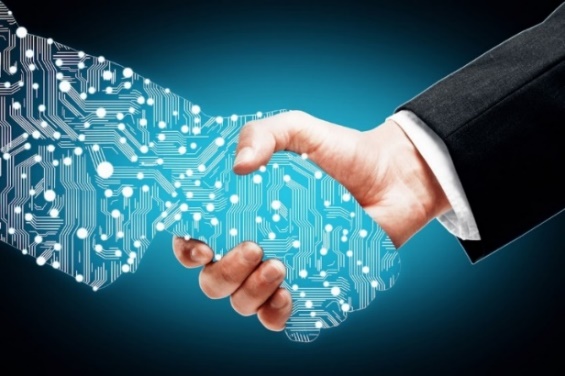 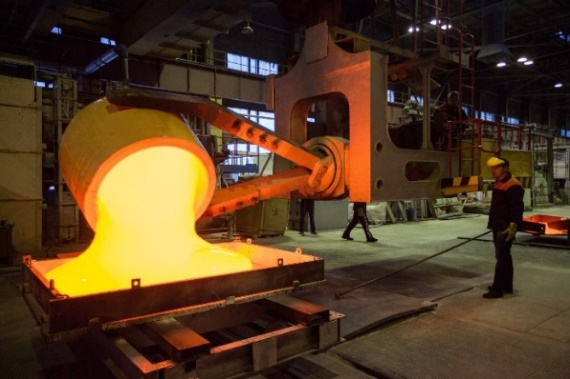 ТЕХНОЛОГИИ
ПРОИЗВОДСТВО
11 из 15
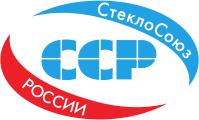 Создание необходимых условий отечественной науке для совершенствования технологических процессов производства новых видов стекла и изделий
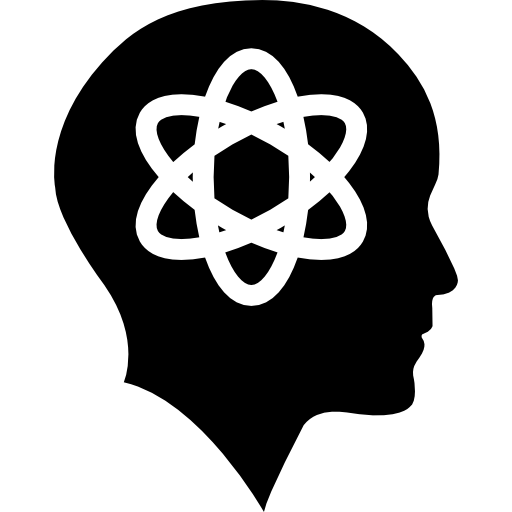 Научно-производственный аудит

Модернизация научной инфраструктуры

Модернизация грантовой системы

Разработка комплекса мер для привлечения частного капитала к финансированию научных исследований
12 из 15
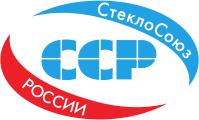 Создание Научно-технического центра при Ассоциации «СтеклоСоюз» России
Научно-технический центр 
при Ассоциации «СтеклоСоюз» России
 (НТЦ ССР):
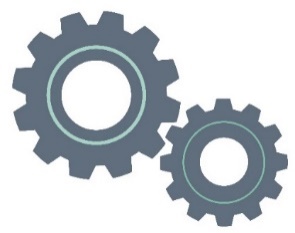 Подготовка научно-технических разработок к реализации на предприятиях отрасли
 Проведение семинаров по повышению квалификации сотрудников стекольных предприятий
 Обеспечение связи высших, специальных учебных заведений и стекольного производства
 Участие в подготовке тематических планов учебных заведений по запросам стекольных предприятий
13 из 15
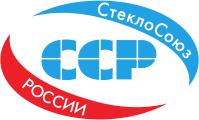 Взаимодействие Ассоциации «СтеклоСоюз» России с органами власти
«СтеклоСоюз» России входит в состав Международной Стекольной Ассоциации и является членом международной комиссии по стеклу (ICG)
Плановая работа в составе Экспертных Советов палат Федерального Собрания РФ
Систематическая работа в составе Рабочих Групп Правительства РФ, профильных министерств, ведомств
«СтеклоСоюз» России член ТПП РФ
 Участие в обсуждениях Проектов ФЗ 
Участие в работе Круглых столов при Правительстве РФ
Предоставление предложений для внесения в законодательную базу
Плановая работа с субъектами РФ
Участие в научных конференциях, выставках, форумах
Участие в сборе информации для включения в актуальные перечни 
Предоставление информации на право получения субсидий из федерального бюджета
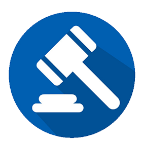 Правительство РФ, Государственная Дума, Совет Федерации.

Профильные министерства

Ведомства

Контролирующие органы

Иные органы власти
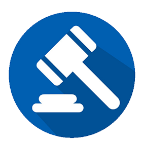 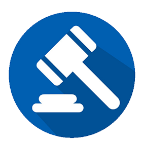 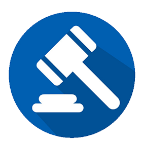 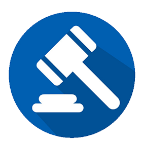 14 из 15
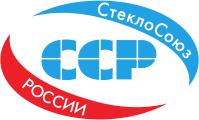 Ожидаемый результат:
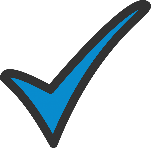 Технологическая независимость
	Стабильность и прогнозируемость заказов стекла и изделий в 	краткосрочной и долгосрочной перспективе
	Сокращение технологического отставания заводов и отраслевого 	машиностроения
	Рост производства в стекольной промышленности
	Рост рабочих мест и налоговых отчислений
	Социальная стабильность
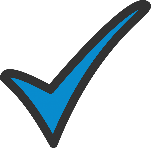 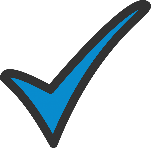 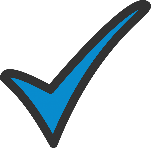 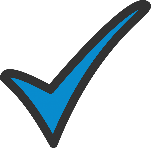 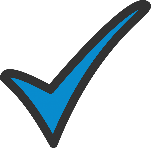 15 из 15
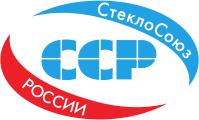 СПАСИБО за внимание
Российский информационный портал стекольной промышленности:
http://www.steklosouz.ru